English for Nurses, Midwives, and Health Professionals – Lesson 3
Today’s class:
English for Nursing
Obstetrics
Pregnancy and childbirth
Gynaecology
Grammar: 
Do you…?
Can and could
Must, mustn’t, don’t need to
English for nursing (1)
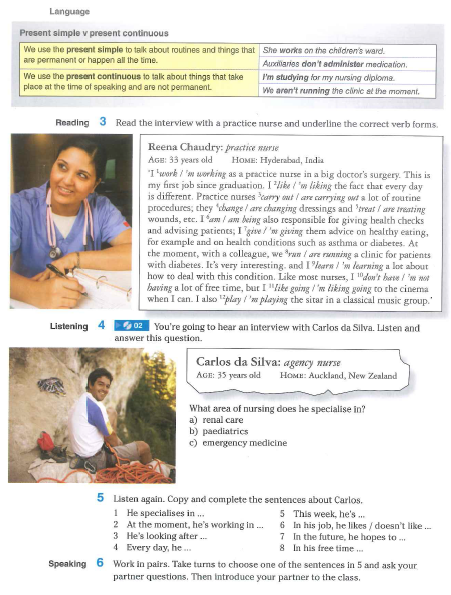 Open USB - Listening Track 2
English for nursing (2)
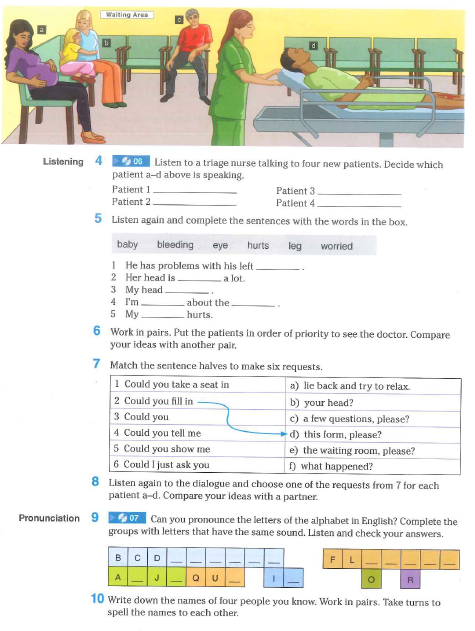 Open USB - Listening Track 6
English for nursing (3)
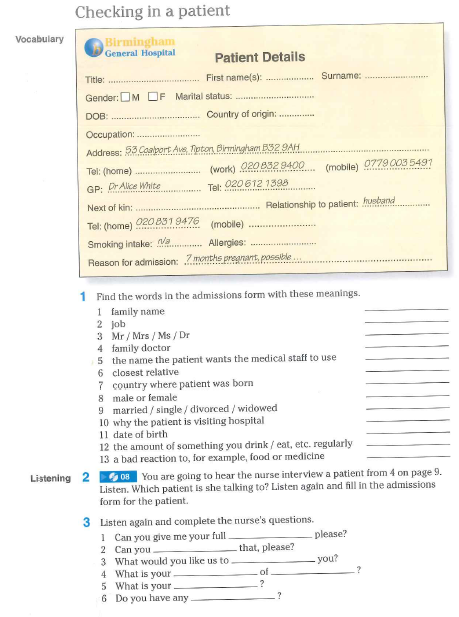 Open USB - Listening Track 8
English for nursing (4)
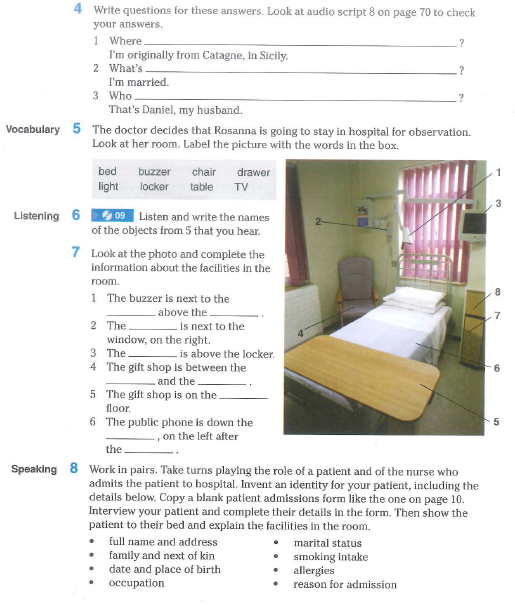 Open USB -Listening Track 9
Obstetrics (1)
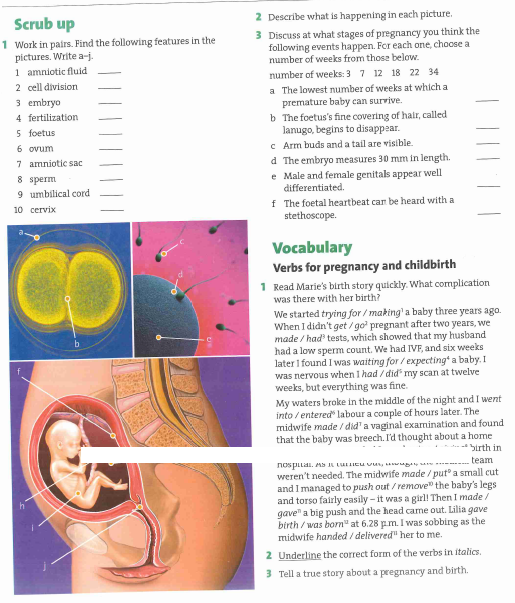 Obstetrics (2)
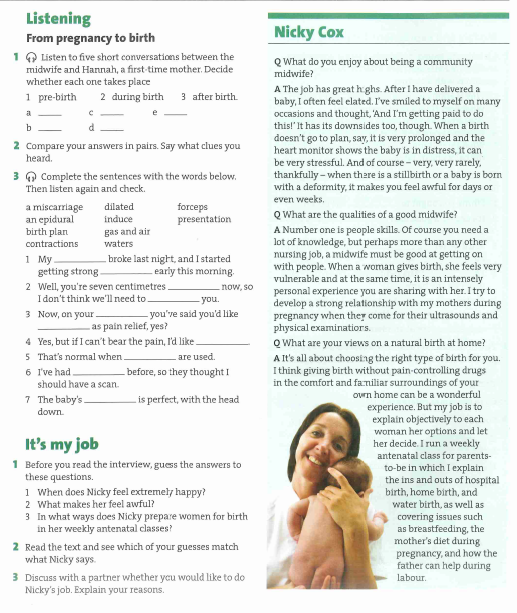 Listening from internet - From pregnancy to birth
Obstetrics (3)
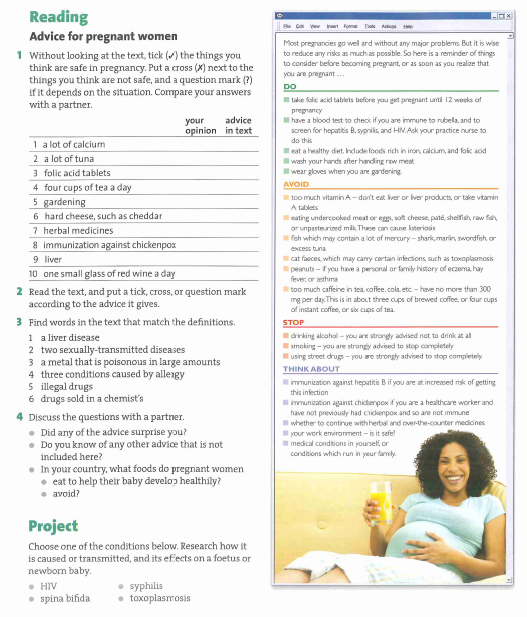 Obstetrics (4)
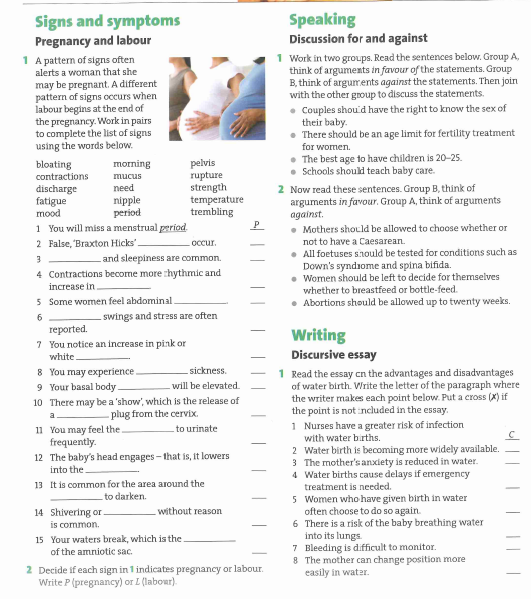 Obstetrics (5) – key words
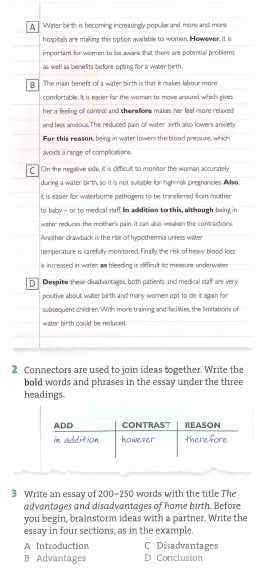 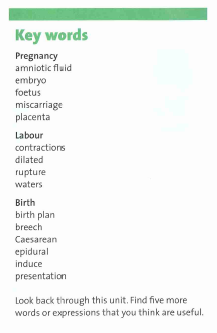 Pregnancy and childbirth
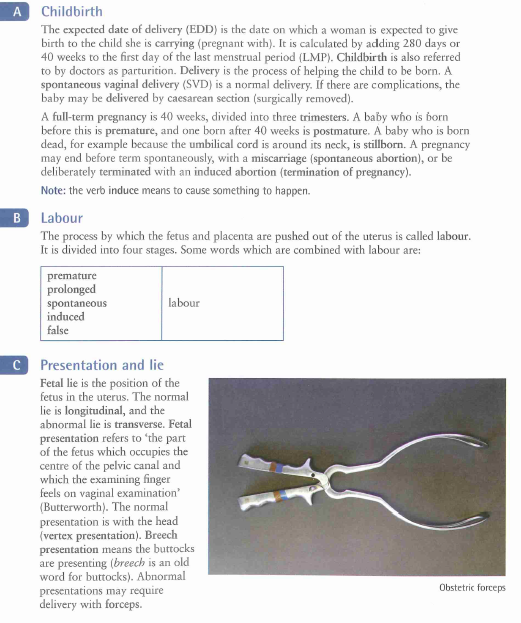 Pregnancy and childbirth - Exercises
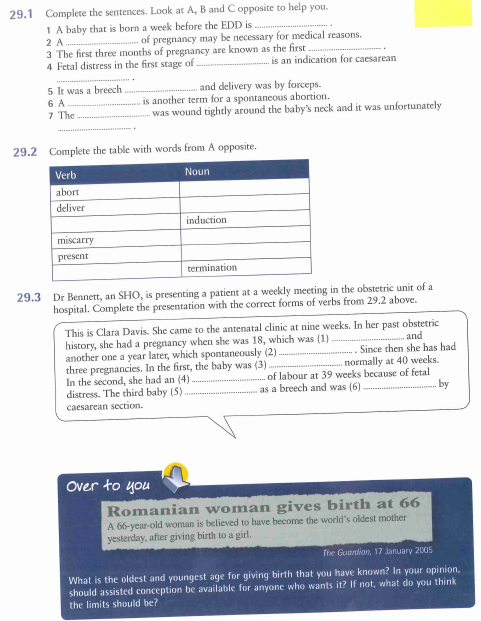 Over to you
Gynaecology (1)
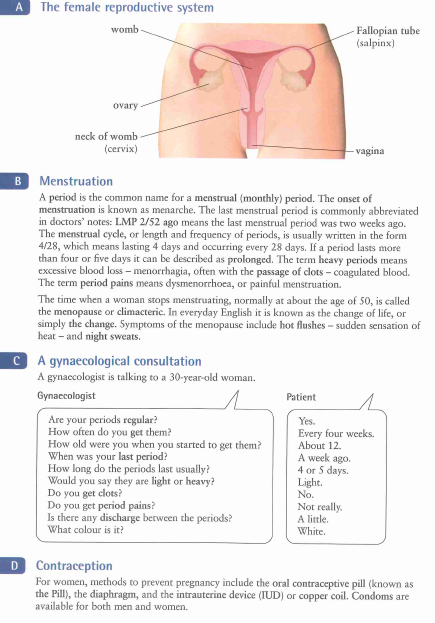 Gynaecology (2) - Exercises
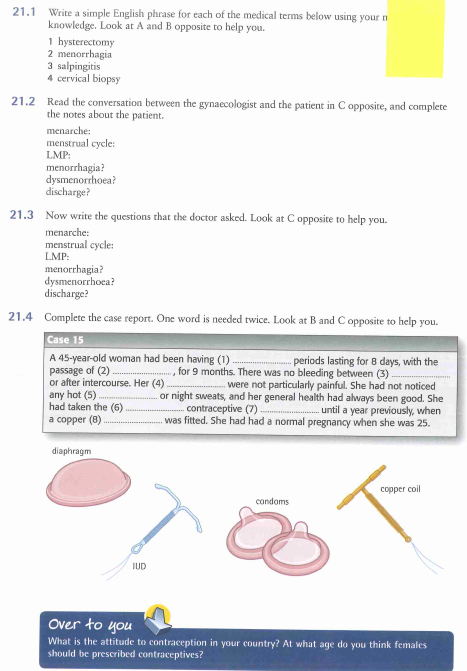 Over to you
Grammar – Do you…?
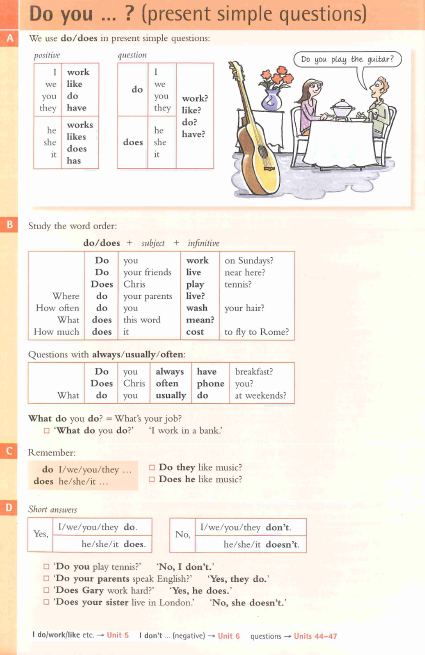 Grammar – Can and could
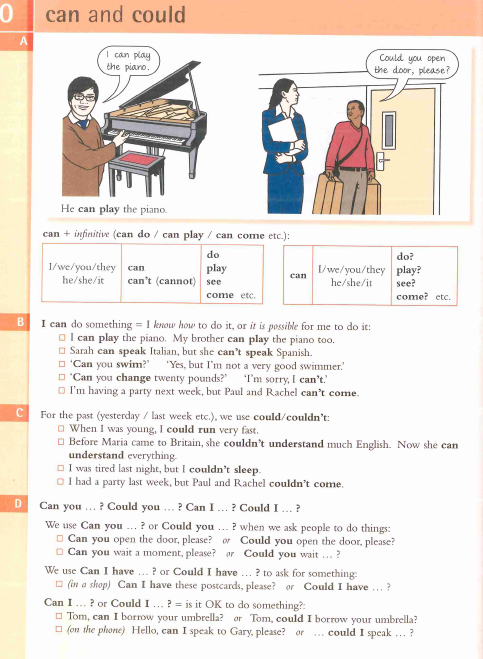 Listening from Youtube - Can or Could
Listening from Youtube - Can Can't Cannot
Grammar – Can and could - Exercises
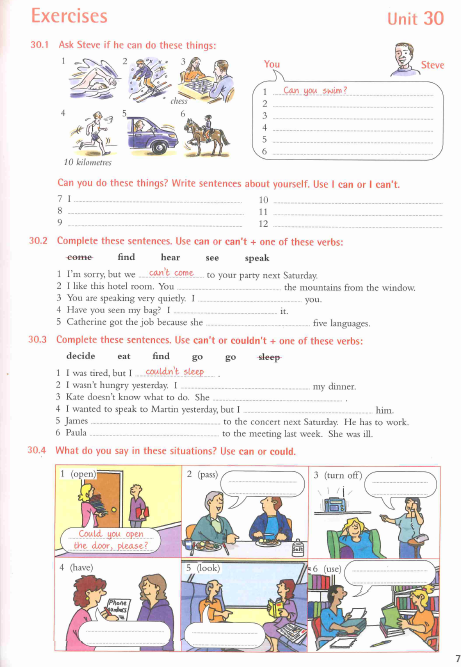 Grammar – Must, mustn’t, don’t need to
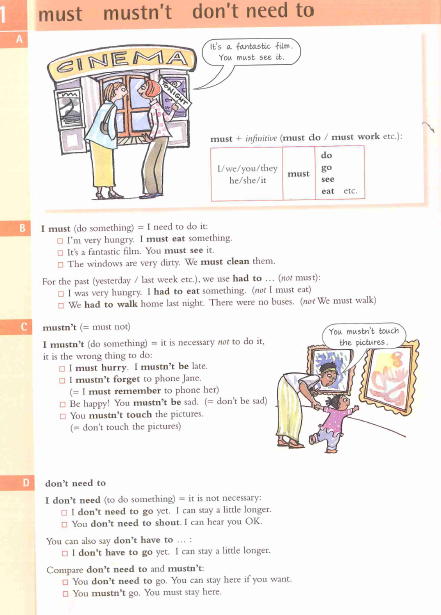 Listening from Youtube - MUST
Listening from Youtube - MUST VS HAVE TO
Listening from Youtube - MUSTN'T VS DON'T HAVE TO
Grammar – Must, mustn’t, don’t need to – Ex.
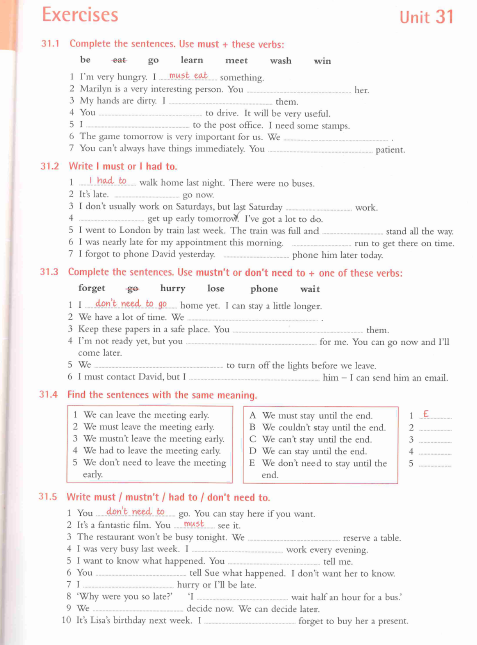